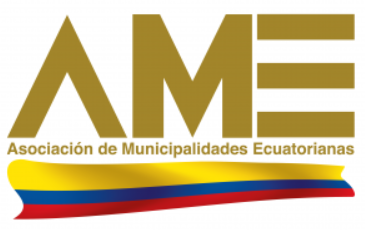 RENDICIÓN DE CUENTAS 2020
Ing. Raúl Delgado Orellana
PRESIDENTE DE AME
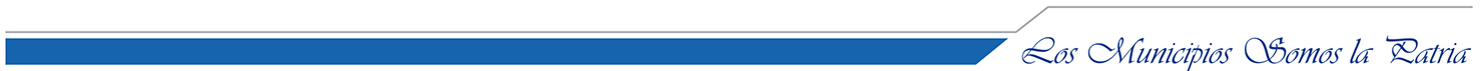 [Speaker Notes: Buenos días estimados participantes de este taller. El días de hoy voy a tratar sobre el uso de la tecnología para mejorar la transparencia en la gestión pública. 

En este taller abordaremos de manera rápida los siguientes temas:

Estos temas son de bastante importancia ya que la realidad que estamos viviendo y los cambios tecnológicos otorga especial significado a la gestión eficiente y transparente, sobre todo por las dificultades técnicas, administrativas y políticas, y a la vulnerabilidad ante la corrupción que podrían aumentar en emergencias como la que estamos pasando.

Este taller virtual se  analiza los retos y la importancia de construir sistemas transparentes de gestión pública, tanto en términos conceptuales cómo en un conjunto de nuevos instrumentos tecnológicos que pueden mejorar la implementación de los proyectos de infraestructura y los servicios públicos que es una de las competencias que tienes ustedes como GAD Municipales.

Si bien es cierto esta presentación no contiene lineamiento específicos para tratar el tema de la emergencia que estamos viviendo, pero si será de gran ayuda para cuando la emergencia haya pasado. Como lo dijo el Ing. Winston Bolaños en la presentación de ayer sobre presupuesto municipal. De hoy en adelante la realidad va a ser totalmente diferente a la que hemos estado acostumbrados; razón por la cual, es importante estar a la par de la tecnología para ser mas eficientes en su gestión y optimizar recursos.]
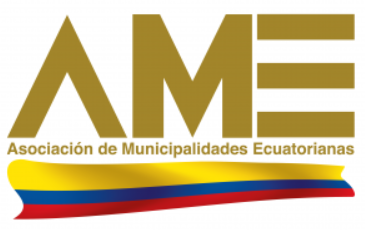 CONTENIDO:
GESTIÓN POLÍTICA
COE NACIONAL
DIRECCIÓN NACIONAL ADMINISTRATIVA FINANCIERA
DIRECCIÓN NACIONAL DE PLANIFICACIÓN INSTITUCIONAL
DIRECCIÓN NACIONAL DE COOPERACIÓN  INTERNACIONAL
DIRECCIÓN NACIONAL DE ASESORÍA JURÍDICA
COORDINACIÓN DE COMUNICACIÓN SOCIAL
UNIDADES TÉCNICAS REGIONALES
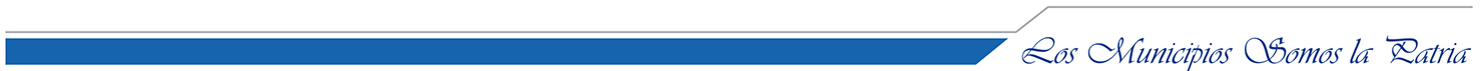 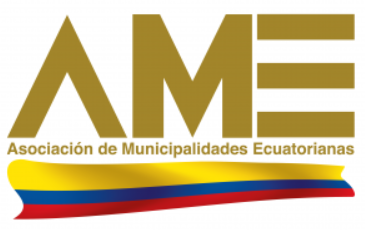 GESTIÓN POLÍTICA:
EXIGENCIA DE LAS TRANSFERENCIAS Y RECORTES PRESUPUESTARIOS

RECAUDACION TASAS DE RECOLECCION DE BASURA
EMERGENCIA SANITARIA COVID 19. NACIONAL. ARTICULACIÓN CON MINISTERIOS Y OTRAS INSTANCIAS.

ASAMBLEA EXTRAORDINARIA DE AME
COMPETENCIA DE TRANSITO, TRANSPORTE Y MOVILIDAD

Convenio entre ANT-CNC-MTOP-AME
DEVOLUCIÓN DEL IVA

PLANES DE DESARROLLO Y DE USO  DE GESTIÓN DE SUELO
2020
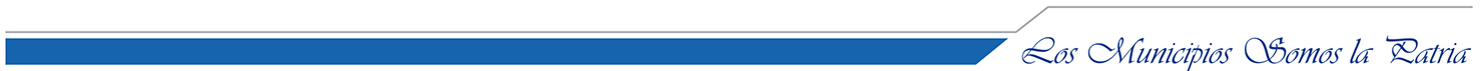 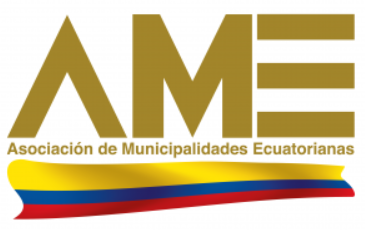 COE NACIONAL:
Participación en tres mesas técnicas:
1.- Agua, Saneamiento y Residuos
2.- Salud y APH
3.- Servicios Básicos Esenciales
Apoyo en la elaboración y revisión de protocolos
COE
Comité de Operaciones de Emergencias
Recopilación y análisis de información para evaluación de escenarios y toma de decisiones
Coordinación interinstitucional con los GAD Municipales.
Asesorar a los GAD Municipales en la aplicación de las resoluciones emitidas. Elaboramos 8 modelos de ordenanzas
Realizar talleres de capacitación a técnicos de los GAD Municipales
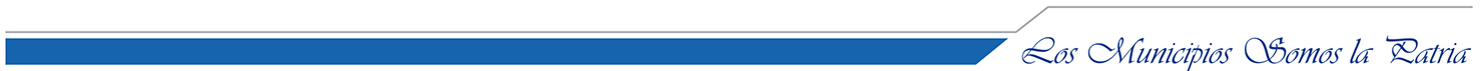 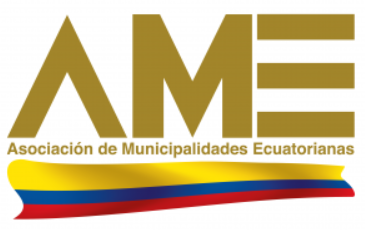 PRESUPUESTO Y ASIGNACIÓN PRESUPUESTARIA POR ÁREAS
PRESUPUESTO CODIFICADO
PRESUPUESTO RECIBIDO
$8.314.938,56
$11.548.591,86
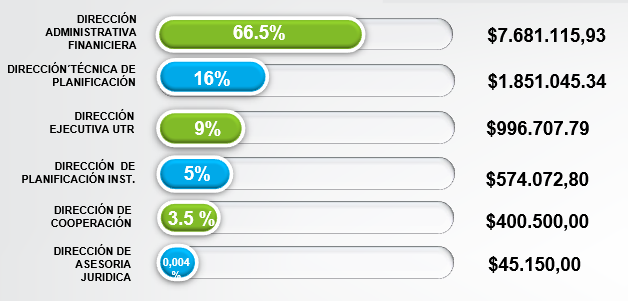 $400.500,00
EJECUCIÓN TOTAL

77,38%
$45.150,00
FUENTE: DNPI
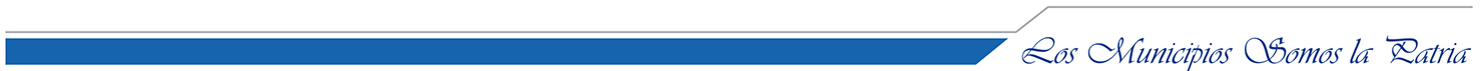 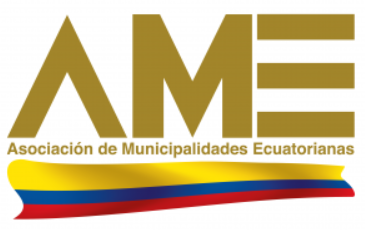 GESTIÓN DE LA DIRECCIÓN NACIONAL TÉCNICA Y PLANIFICACIÓN: CONVENIOS / CONSULTORÍAS / CAPACITACONES / ASISTENCIAS TÉCNICAS
Convenios
Consultorías
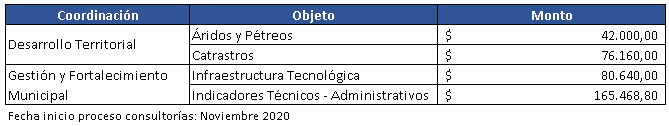 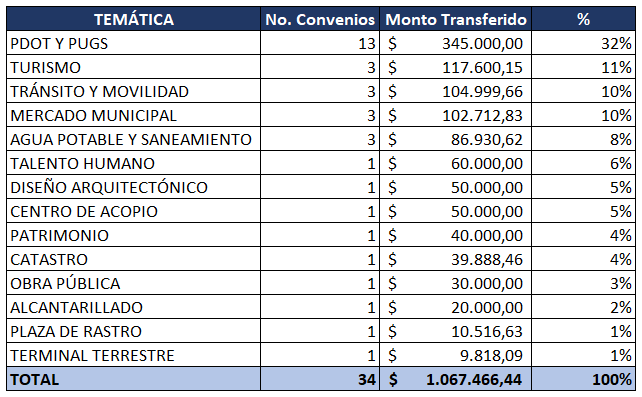 Capacitaciones y asistencias técnicas
Total 63 Firmados
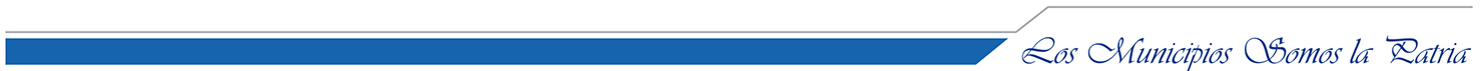 FUENTE: DNTP
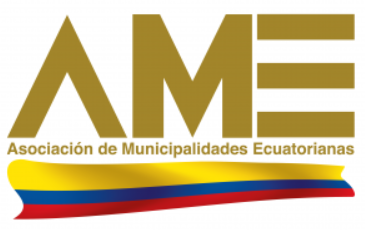 GESTIÓN DE LA DIRECCIÓN NACIONAL DE COOPERACIÓN INTERNACIONAL
COORDINACIÓN DE CAPACITACIÓN MUNICIPAL
COORDINACIÓN DE COOPERACIÓN
COORDINACIÓN DE TURISMO MUNICIPAL
820 Asistencias realizadas.

71 GADM capacitados.

 5 Donaciones gestionadas.

55 GADM Capacitados en Planes de Desarrollo Turístico.

Presentación del proyecto: Playas Turística 

2 cursos virtuales en planes de marketing
36 Asistencias Técnicas

10 Convenios internacionales y nacionales.

2 Eventos Internacionales.

  4.452.820,00 en donaciones por emergencia sanitaria.

Proyectos vigentes de Cooperación

Ocupamos la Co Presidencia de FLACMA y la Secretaría Ejecutiva      

Agenda Internacional de AME a  EEUU,   para concretar Convenios de Cooperación y Hermanamientos.
10 Talleres de capacitación presencial 

63 eventos virtuales de capacitación 

15.108 personas capacitadas entre autoridades y  funcionarios de las 221    alcaldías del país

11 Cursos virtuales
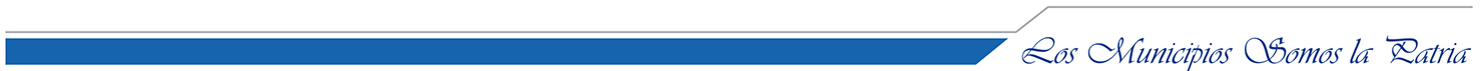 FUENTE: DNC
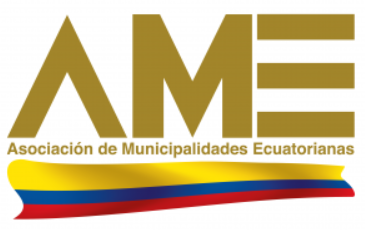 GESTIÓN DE LA DIRECCIÓN NACIONAL DE ASESORÍA JURÍDICA
Asesoría Jurídica
Contratación Pública
41 PROCESOS
FUENTE: DNAJ
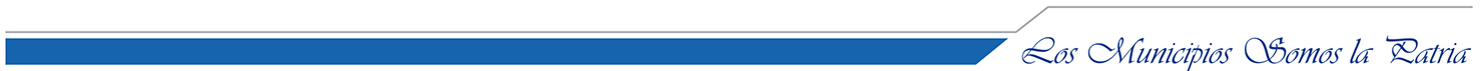 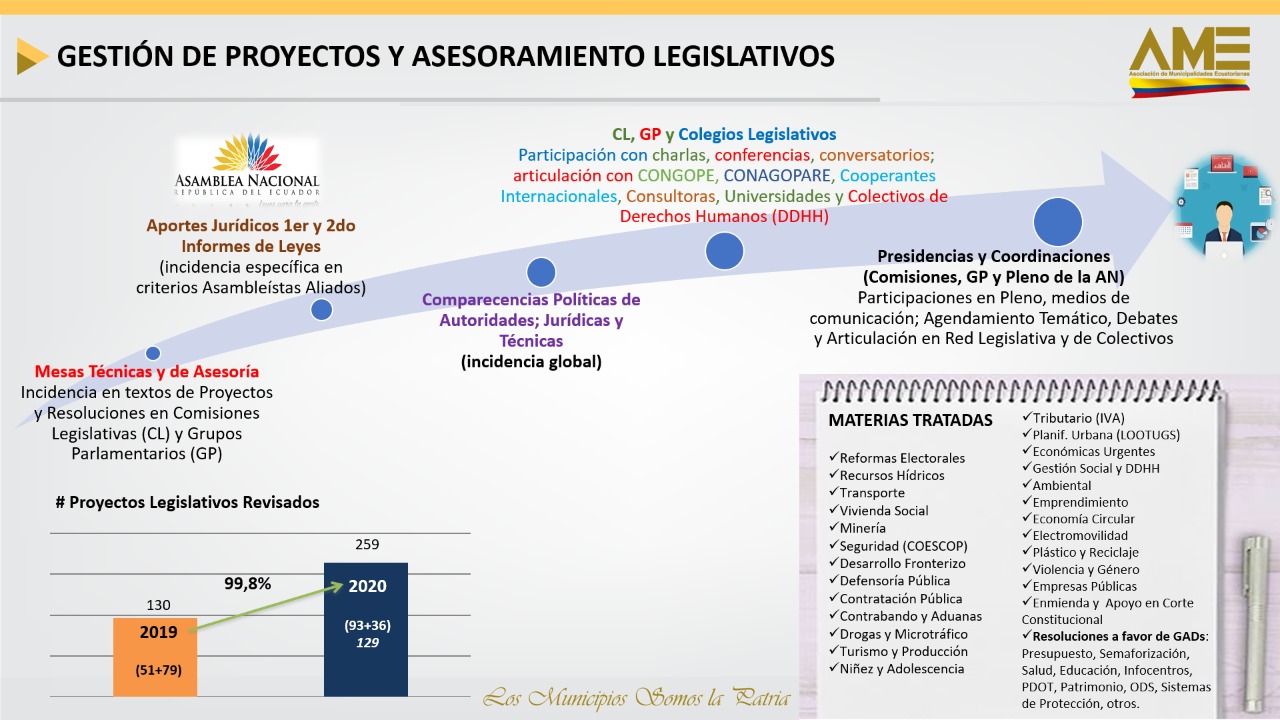 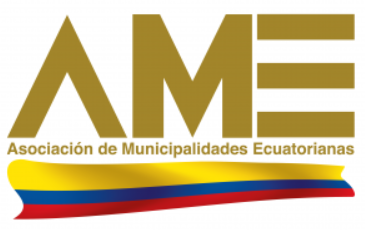 GESTIÓN DE COMUNICACIÓN SOCIAL
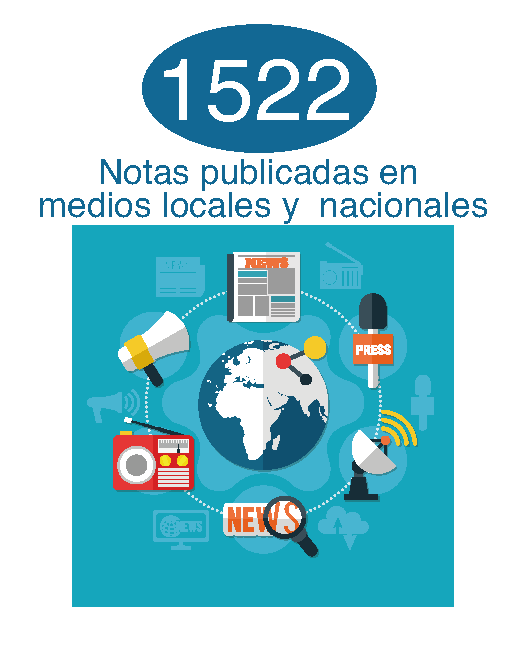 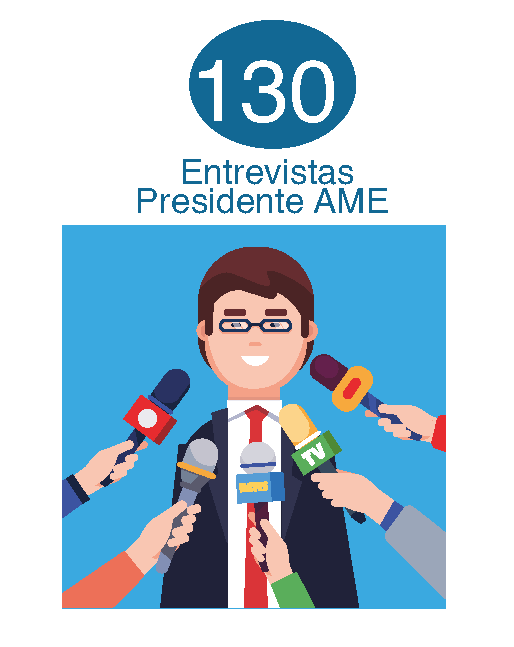 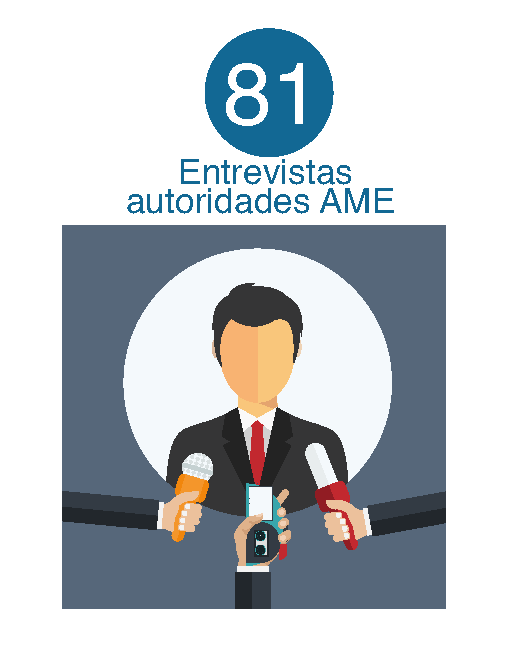 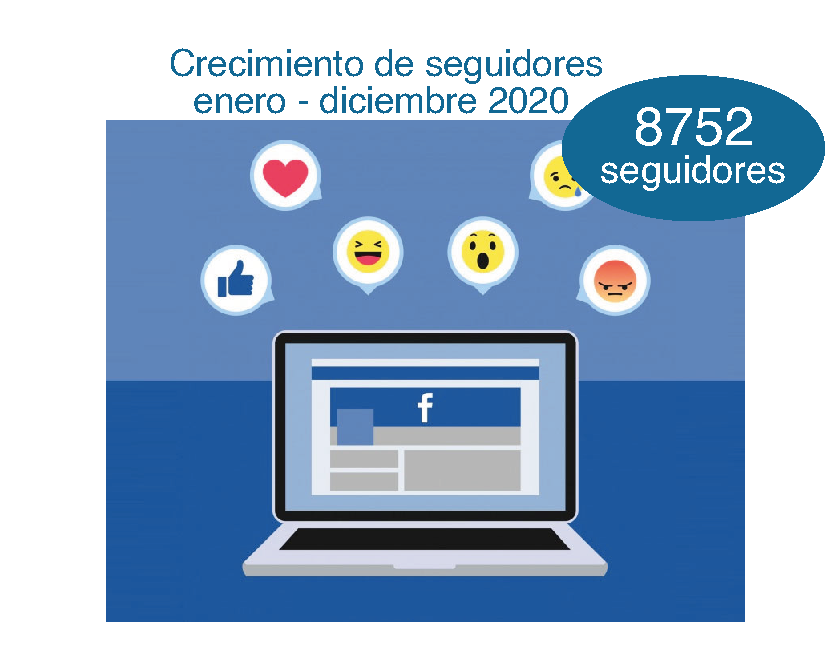 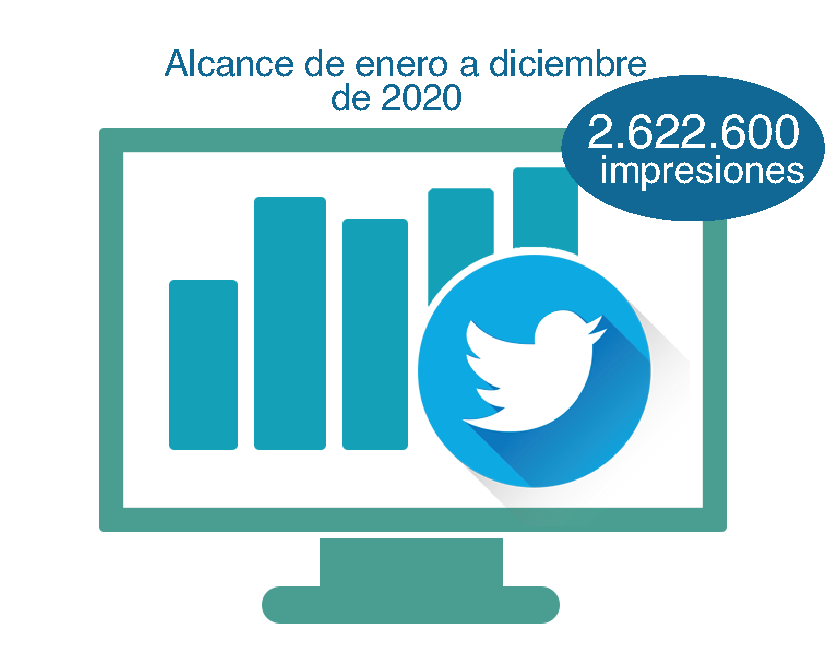 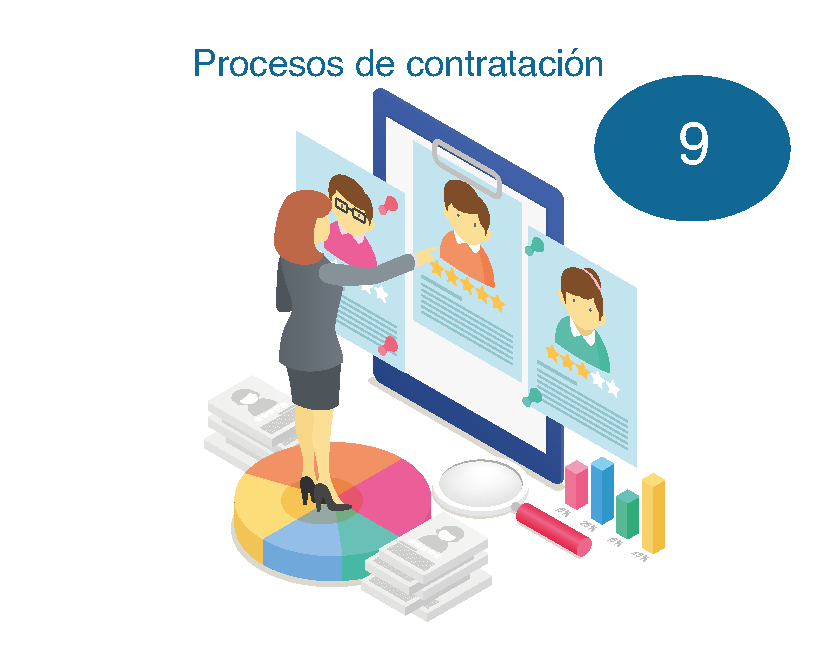 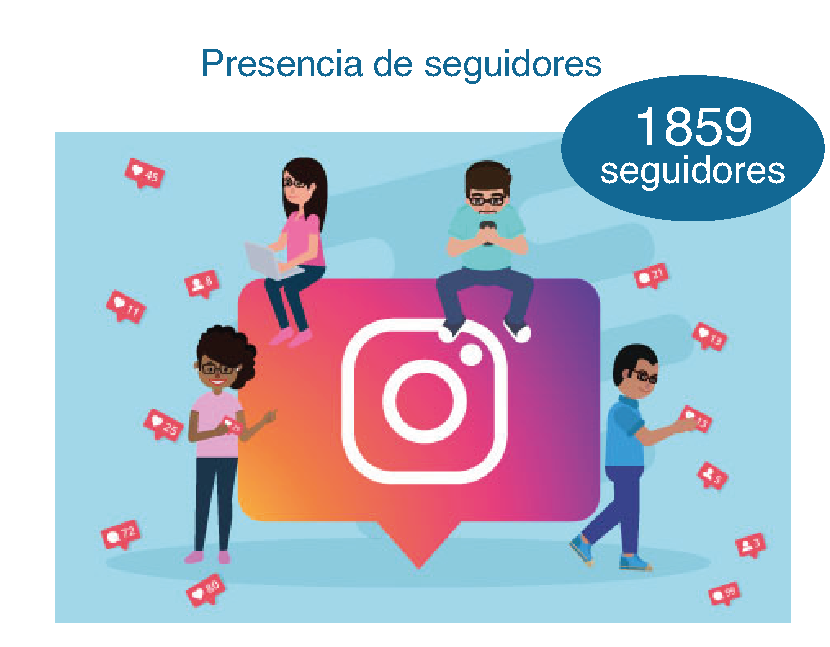 FUENTE: CCS
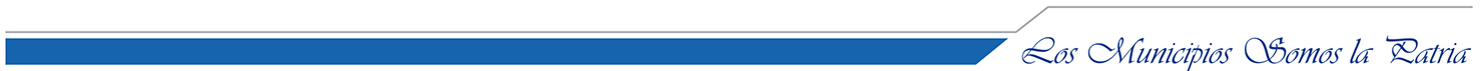 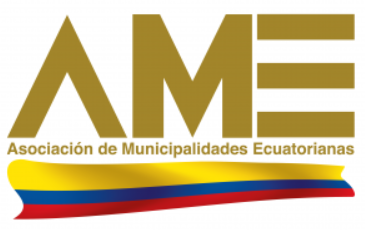 GESTIÓN DE LAS UNIDADES TÉCNICAS REGIONALES
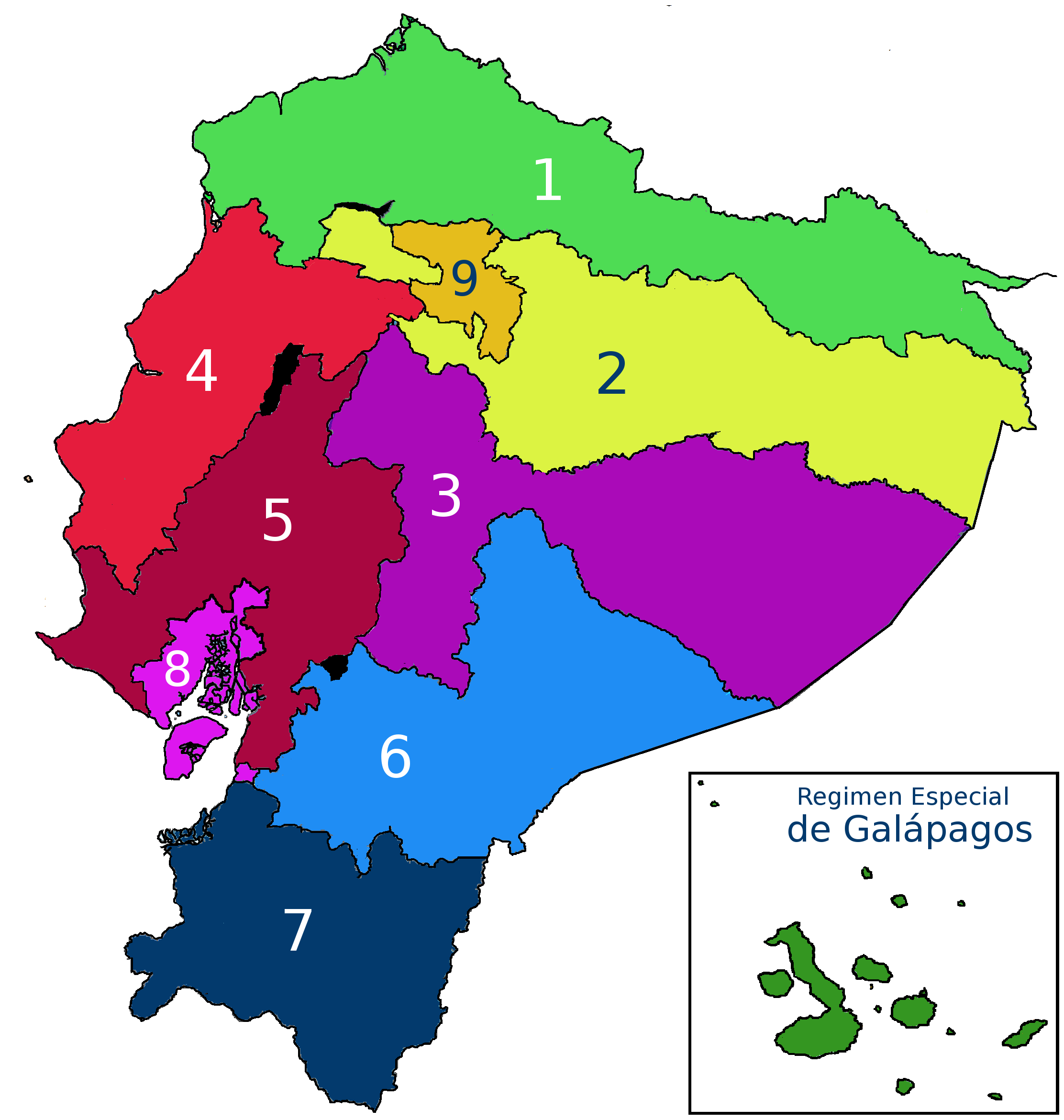 2020
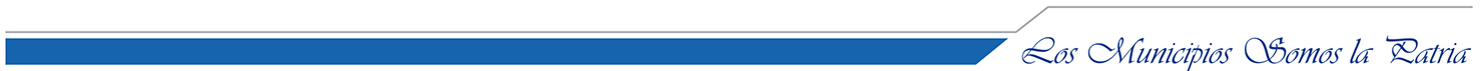 FUENTE: CS
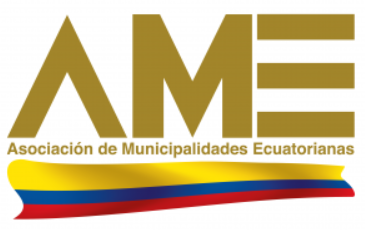 GRACIAS POR SU ATENCIÓN
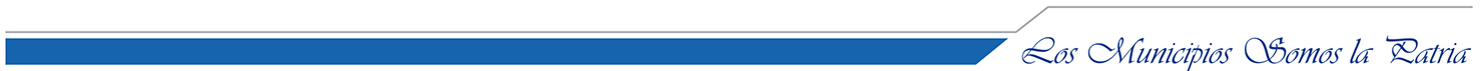